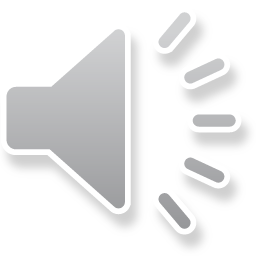 IV. kolektivní konzultace Veřejnoprávní smlouvy a jejich režim. Úprava jiných úkonů správních orgánů, a řešení vad.
Ozvučená prezentace - David Hejč
1
Právní formy činnosti
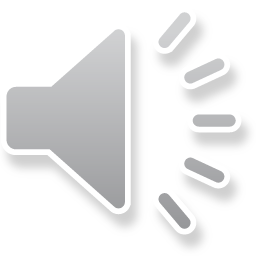 Správní akty – adresáti/předmět regulace
normativní správní akty 
individuální správní akty
smíšené správní akty – opatření obecné povahy

Veřejnoprávní smlouvy
Faktické úkony
2
Veřejnoprávní smlouvy
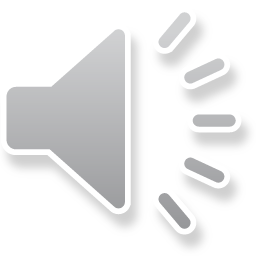 Definice

Veřejnoprávní smlouva je dvoustranný nebo vícestranný úkon, který zakládá, mění nebo ruší práva a povinnosti v oblasti veřejného práva (§ 159)

X

Smlouvy uzavírané ve veřejné správě = veřejnoprávní smlouvy + soukromoprávní smlouvy
Veřejnoprávní vs soukromoprávní smlouvy
Soukromoprávním smlouvám se smlouva veřejnoprávní přibližuje v tom, že stejně jako ony je dvou či vícestranným právním úkonem, který vzniká na základě dvou či více vzájemně adresovaných a obsahově shodných souhlasných projevů vůle, tedy na základě
svobodné nabídky (oferty) a svobodného přijetí návrhu (akceptace).

Procesem svého vzniku (jehož cílem je dosažení smluvního konsenzu) se tedy neliší od smluv občanskoprávních či obchodněprávních. Zásadní odlišností veřejnoprávních smluv je skutečnost, že upravují veřejná subjektivní práva a povinnosti pramenící z norem správního práva“ (rozsudek NS ze dne 31. 7. 2003, sp. zn. 33. Odo 161/2002).
4
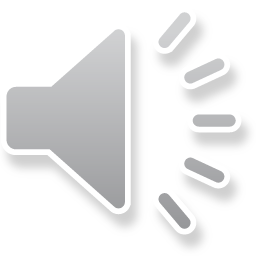 Veřejnoprávní smlouvy
Požadavky

Materiální pojetí – posuzuje se podle obsahu (nemusí být takto označena) + výslovné zákonné zmocnění (čl. 1 odst. 2 Listiny) – výjimkou jsou veřejnoprávní smlouvy podle § 162

nesmí být v rozporu s právními předpisy

 musí být v souladu s veřejným zájmem

je-li stranou je správní orgán, nesmí snižovat důvěryhodnost veřejné správy, musí být účelné a správní orgán musí mít při jejím uzavírání za cíl plnění úkolů veřejné správy.
Veřejnoprávní smlouvy
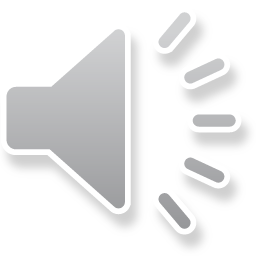 Druhy

koordinační  - mezi subjekty veřejné správy navzájem , za účelem plnění svých úkolů
     
 subordinační - mezi subjektem veřejné správy  a jiným subjektem odlišným od orgánu veřejné správy  

 mezi subjekty soukromého práva – smlouvy o  převodu nebo způsobu výkonu práv a povinností osob, které by jinak byly účastníky správního řízení
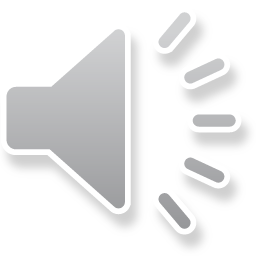 Veřejnoprávní smlouvy koordinační
ty veřejnoprávní smlouvy, které stát, veřejnoprávní korporace, jiné právnické osoby zřízené zákonem a právnické a fyzické osoby, pokud vykonávají zákonem nebo na základě zákona svěřenou působnost v oblasti veřejné správy (ať už jde o státní správu, nebo samosprávu), mohou za účelem plnění svých úkolů vzájemně uzavírat
jen v případech, kdy k tomu zákon poskytuje zmocnění (byť bez nutnosti výslovného označení takového úkonu jako veřejnoprávní smlouvy)
je-li předmětem výkon státní správy, lze uzavřít jen se souhlasem nadřízeného správního orgánu, který posuzuje soulad s právními předpisy a s veřejným zájmem
 Příkladem veřejnoprávních smluv k výkonu státní správy jsou smlouvy o transferu přenesené působnosti podle § 63 či 66a zákona o obcích (v praxi často agenda vyřizování přestupků), 
Příkladem veřejnoprávních smluv k výkonu samostatné působnosti podle § 3a a 3b zákona o obecní policii - smlouva o poskytnutí strážníků k plnění úkolů obecní  policie.
7
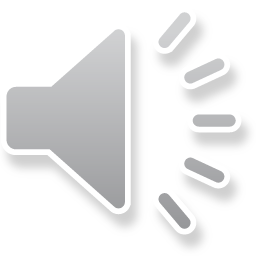 Veřejnoprávní smlouvy subordinační
jde o případy, kdy by jinak probíhalo správní řízení, přičemž osoba, se kterou může správní orgán veřejnoprávní smlouvu uzavřít, by byla tzv. hlavním, silným či neopominutelným účastníkem řízení - § 27 SpŘ.
opět jen pokud s touto alternativou výslovně počítá zvláštní právní předpis
podmínkou účinnosti je souhlas ostatních osob, které by byly účastníky podle § 27 odst. 2 nebo 3 správního řádu.
příkladem smlouvy, uzavírané namísto vydání územního rozhodnutí, nebo namísto vydání stavebního povolení, podle § 78 a 116 stavebního zákona.
8
Veřejnoprávní smlouvy mezi subjekty soukromého práva
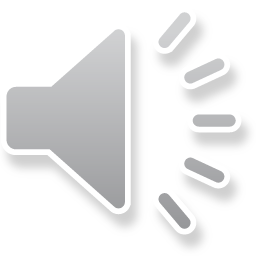 ty veřejnoprávní smlouvy, které mohou mezi sebou uzavřít tzv. hlavní účastníci správního řízení (§ 27), pokud by správní řízení podle části druhé probíhalo, popřípadě ti, kdož účastníky takového správního řízení jsou (správní řízení již probíhá), přičemž tato veřejnoprávní smlouva se týká převodu nebo způsobu výkonu práv nebo povinností těchto osob - předmětem musejí být jen práva a povinnosti z oblasti veřejného práva, tedy veřejná subjektivní práva a povinnosti
lze uzavřít i bez zvláštního zákonného zmocnění
je třeba souhlasu správního orgánu; ten posuzuje veřejnoprávní smlouvu a její obsah z hlediska souladu s právními předpisy a veřejným zájmem.
9
Veřejnoprávní smlouvy mezi subjekty soukromého práva
Příklady:
§ 69 stavebního zákona výslovně počítá s tím, že práva a povinnosti z regulačního plánu vydaného na žádost lze převést písemnou veřejnoprávní smlouvou, jejíž přílohou je regulační plan
příklady, kdy je naplněna překážka k uzavření veřejnoprávní smlouvy mezi subjekty soukromého práva, neboť „zákon stanoví jinak“, lze uvést zákonem výslovně stanovený zákaz převodu veřejných subjektivních práv a povinností oprávněné osoby na osobu jinou v případech bankovní licence (§ 6 BankZ), licence k provozování rozhlasového a televizního vysílání (§ 12 odst. 7 RekReg) nebo oprávnění k provádění veřejného zdravotního pojištění (§ 4 odst. 5 ZdrPoj).
10
Uzavírání veřejnoprávních smluv
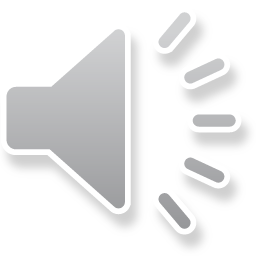 Forma:
pouze písemně a projevy vůle všech smluvních stran musí být vždy na téže listině

Okamžik uzavření
jsou-li smluvní strany přítomny = okamžikem podpisu poslední z nich
nejsou-li přítomny = podepsaný návrh dojde navrhovateli
je-li  k uzavření třeba souhlasu správního orgánu (např. koordinační s předmětem státní správa nebo mezi subjekty soukromého práva = dnem, kdy souhlas nabyl právní moci
11
Zápatí prezentace
Změny a zánik veřejnoprávních smluv
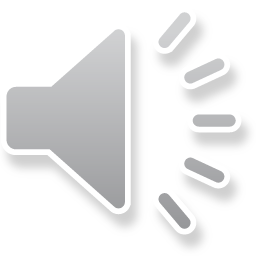 změna obsahu pouze písemnou dohodou  smluvních stran (písemně) 
pokud bylo třeba souhlasu správního orgánu nebo třetích osob s jejím uzavřením, je jejich souhlas potřeba i v případě takové změny
vypovědět lze jen písmeně a jen pokud to bylo ve veřejnoprávní smlouvě dohodnuto, včetně výpovědní lhůty
zrušení  na písemný návrh jedné ze smluvních stran 
ze zákonem taxativně stanovených důvodů  (např. bylo-li takto dohodnuto), pokud protistrana, nebo správní orgán, který uděloval souhlas k uzavření nesouhlasí, lze jít cestou pro „řešení sporů“
12
Přezkum zákonnosti a řešení sporů
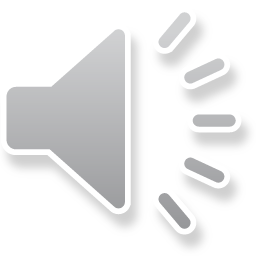 přezkoumání zákonnosti veřejnoprávních smluv 
lze přezkoumat z moci úřední,  a v případě zjištění rozporu s právními předpisy smlouvu zrušit
strana veřejnoprávní smlouvy, která není správním orgánem může dát  podnět (do 30 dnů ode dne, kdy se o důvodů přezkoumání dozvěděla) 
k přezkoumání je příslušný správní orgán § 169 SpŘ

postupuje obdobně jako v případě správního přezkumu (není-li stanoveno jinak)


řešení sporů z veřejnoprávních smluv
k návrhu smluvní strany 
spory rozhodují „přezkumné orgány“;  
u smluv mezi osobami soukromého práva  výjimka, rozhoduje přímo správní orgán, který udělil k jejímu  uzavření souhlas 
Veřejnoprávní smlouvy nepodléhají jako takové přímo soudní kontrole, ale až správní rozhodnutí o jejich správním přezkumu nebo o řešení sporů z nich
13
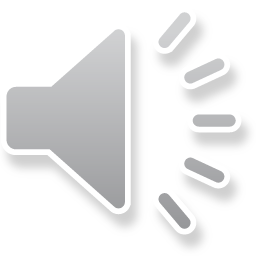 Tzv. jiné úkony podle části čtvrté SpŘ
ty úkony, které byť mají prvky individuálních správních aktů, nejsou správními rozhodnutími a nejsou ani veřejnoprávními smlouvami či opatřením obecné povahy
relativně svébytná a samostatná kategorie forem či výstupů správní činnosti, časti pomocného a podpůrného charakteru, zpravidla bez přímých či zásadních právních účinků.
potřeba regulace i této činnosti – princip podzákonného výkonu veřejné správy
nejde jen o vyjádření osvědčení sdělení (jak je v názvu), ale dále o různá stanoviska, souhlasy, posudky, informace apod.
14
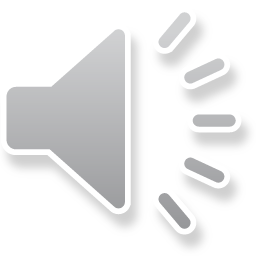 Vydávání jiných úkonů
v první řadě se postupuje podle části čtvrté
nutné náležitě zohlednit celou část první SpŘ (působnost SpŘ a základní zásady)
část druhá a třetí – taxativní výčet ustanovení, které lze při aplikovat, a to tzv. obdobně – tzn. použijí se stejně, jako by byl obsah těchto konkrétních ustanovení přímo v části čtvrté
přiměřeně (volnější/mírnější vztah) se mohou použít i ostatní ustanovení SpŘ, pokud jsou potřebná
15
Vady jiných úkonů
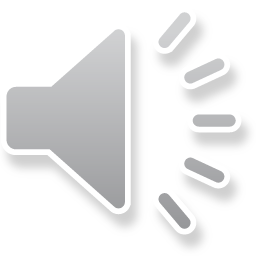 opravitelné vady – oprava se provede usnesením, které se pouze poznamená do spisu
nezákonnost – přiměřeně se použijí ustanovení o správním přezkumu
soudní přezkum možný jen pokud jiný úkon naplňuje materiální znaky rozhodnutí podle § 65 odst. 1 soudního řádu správního

Konverze
správní orgán může prohlásit, že jiný úkon, který má náležitosti úkonu jiného, je tím úkonem, jehož náležitosti splňuje (nemusí být rušeny a vydávány nové)
podmínkou aby tím nikomu nevznikla újma
16